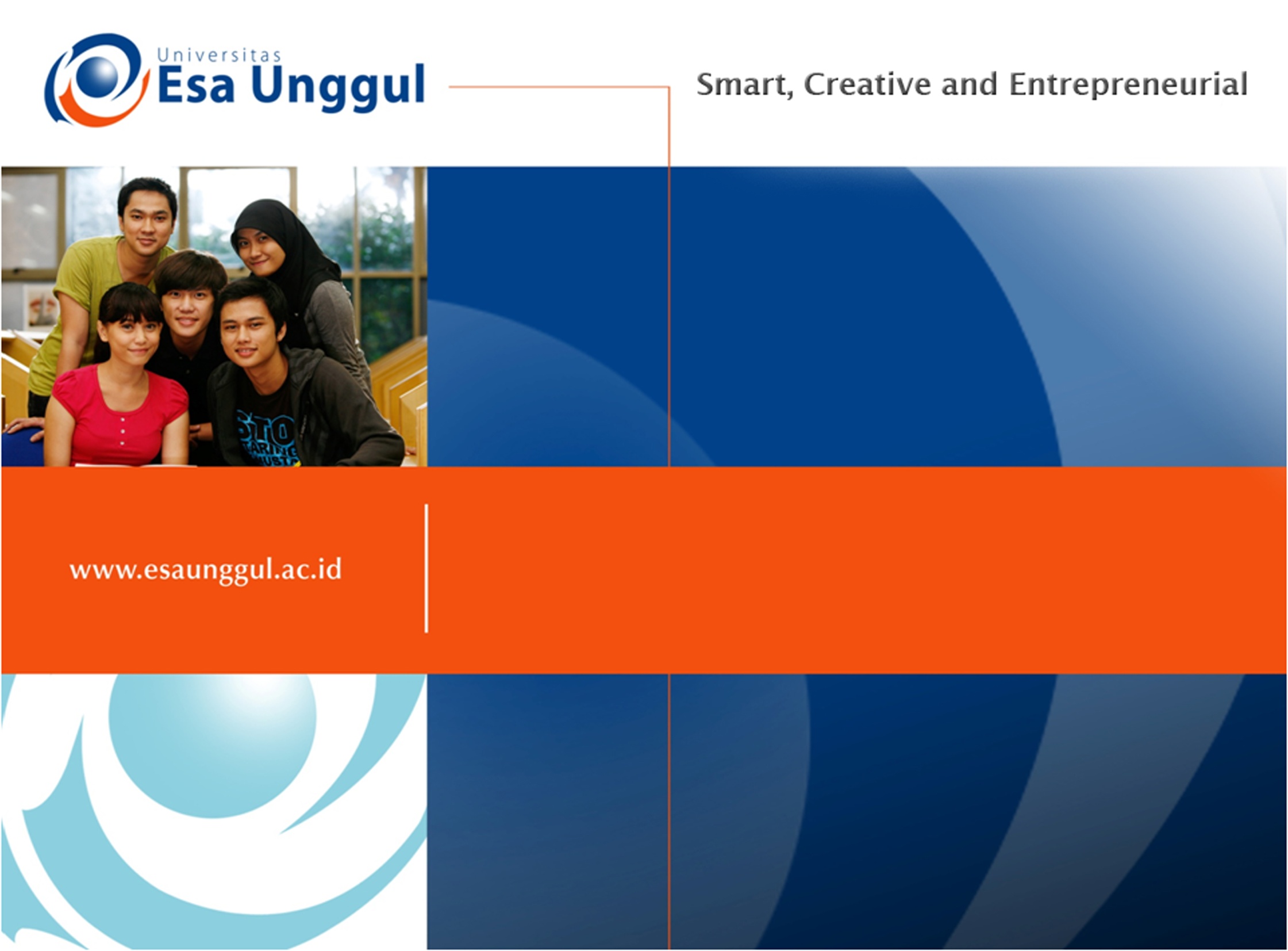 SESSION 3
WRITING A RESEARCH REPORT 

SRI LESTARI, MA
ENGLISH EDUCATION DEPARTMENT
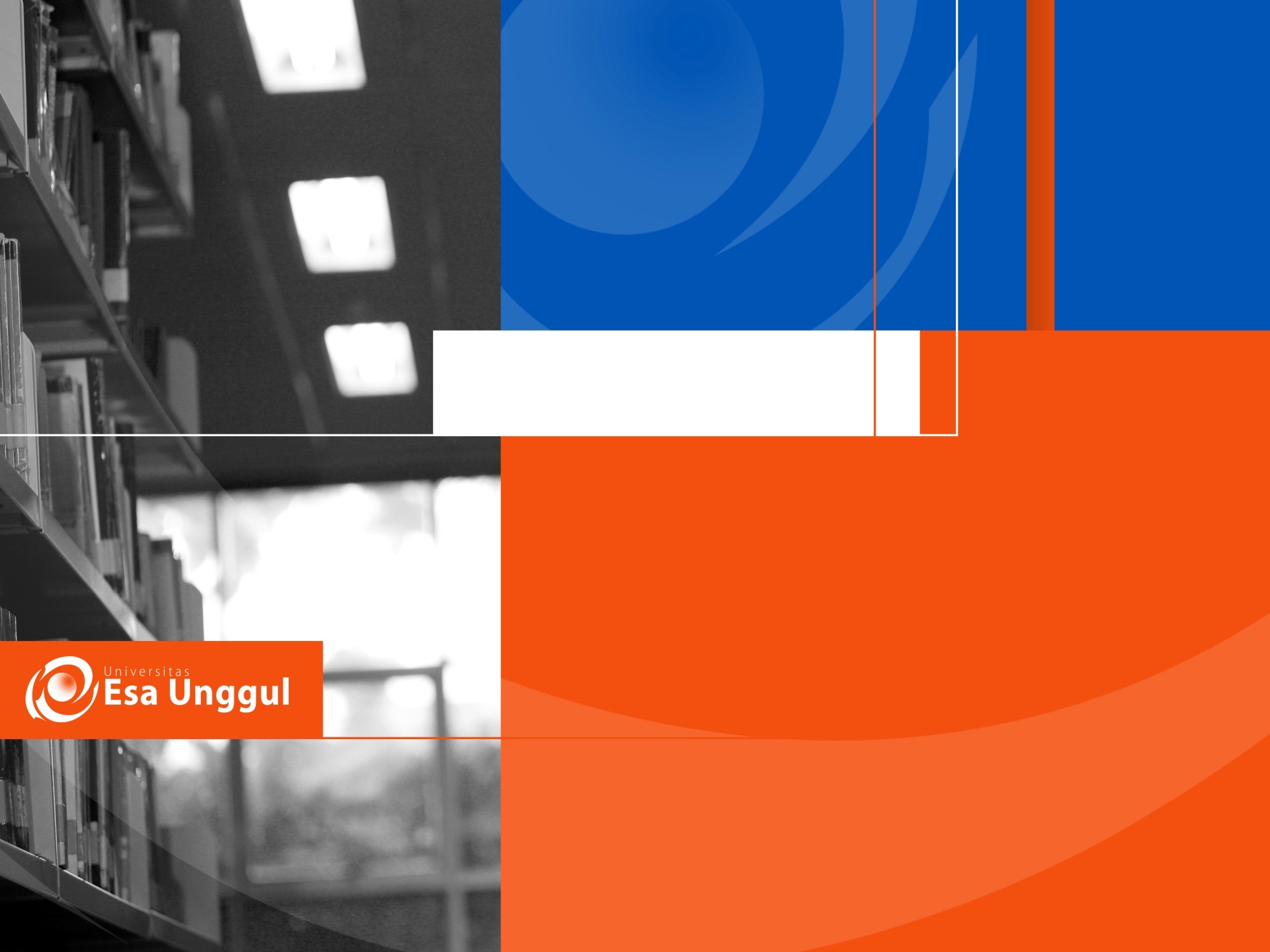 INTENDED LERANING OUTCOME
01. To understand a research paper
02. To identify how is it organised
03. To analyse student writing for functional structure
A RESEARCH REPORT
a specific form of writing that is organised around concisely identifying and examining issues, events, or findings that have happened in a physical sense, such as events that have occurred within an organisation, or findings from a research investigation. 
informing the reader simply and objectively about all relevant issues. (Natilene, 2007 )
SECTIONS OF A RESEARCH PAPER
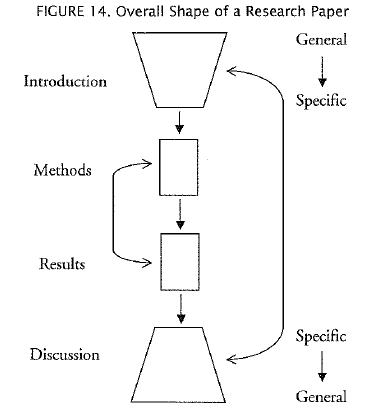 INTRODUCTION
An introduction is crucial, not just for what it says about the topic, but for what it tells the reader about the writer’s style and approach (introduce the subject clearly)
presents the background knowledge that readers need so that they can appreciate how the findings of the paper are an advance on current knowledge in the field
STRUCTURE OF INTRODUCTION
An Introduction generally answers the following questions:
What is the problem?
Are there any existing solutions (i.e. in the literature)?
Which solution is the best?
What is its main limitation? (i.e. What gap am I hoping to fill?)
What do I hope to achieve?
Have I achieved what I set out to do?
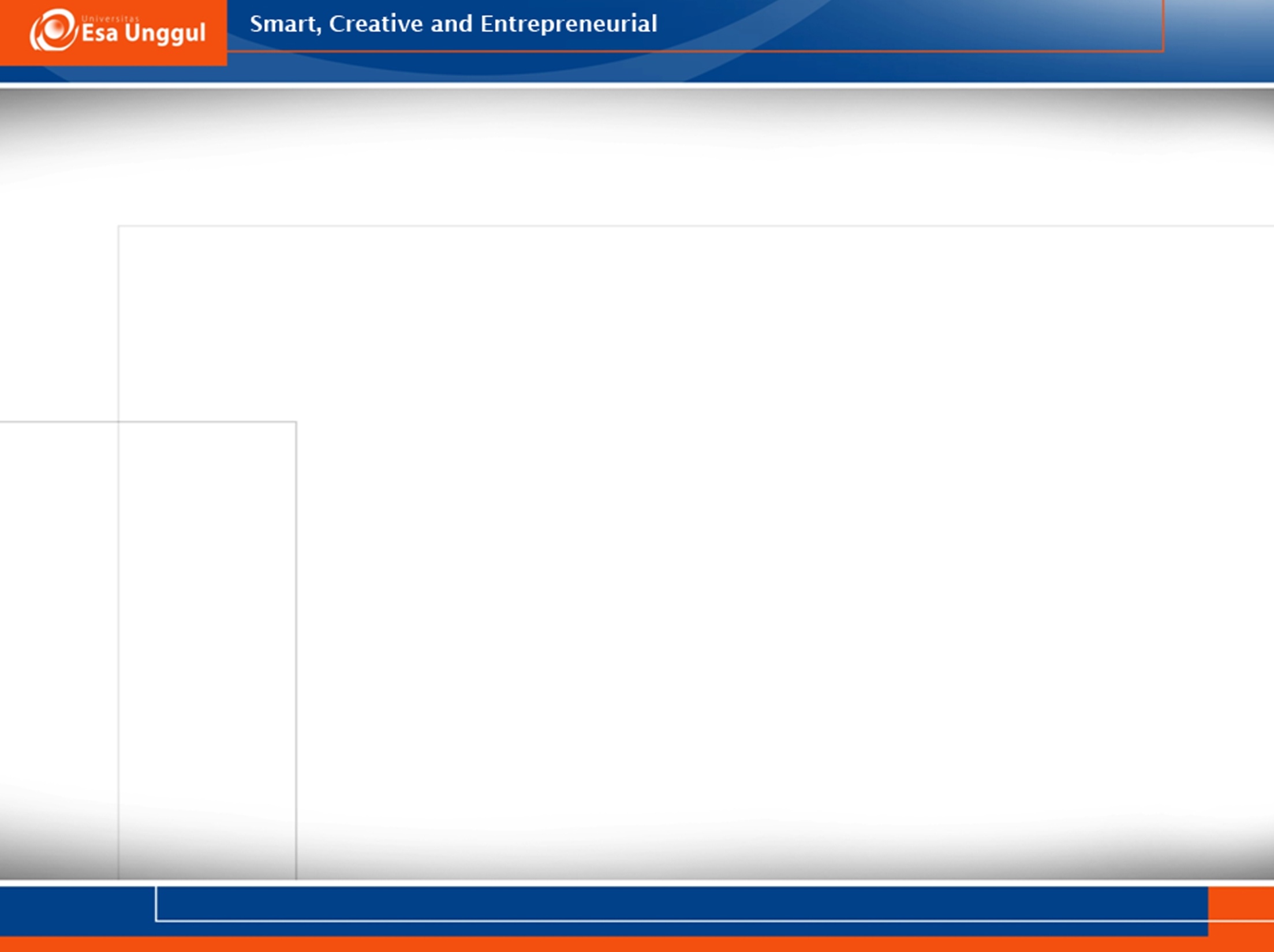 REVIEW OF THE LITERATURE
The key skill is to provide readers with just the right amount of literature regarding the sequence of events leading up to the current situation - not too much to make it tedious, nor too little so that the context of your research is not meaningful to them.
LITERATURE REVIEW STRUCTURE
What are the seminal works on my topic? Do I need to mention these?
What progress has been made since these seminal works?
What are the most relevant recent works? What is the best order to mention these works?
What are the achievements and limitations of these recent works?
What gap do these limitations reveal?
How does my work intend to fill this gap?
METHODS
to describe the materials you used in your experiments and/or the methods you used to carry out your research, in a way that is sufficiently detailed to enable others in your field to easily follow your method and, if desired, even replicate your work
METHODS STRUCTURE
What / Who did I study? What hypotheses was I testing?
Where did I carry out this study and what characteristics did this location have?
How did I design my experiment / sampling and what assumptions did I make?
What variable was I measuring and why?
How did I handle / house / treat my materials / subjects? What kind of care / precautions were taken?
What equipment did I use (plus modifications) and where did this equipment come from (vendor source)?
What protocol did I use for collecting my data?
METHODS STRUCTURE
How did I analyze the data? Do I need Statistical procedures? Mathematical equations? Software?
What probability did I use to decide significance?
What references to the literature could I give to save me having to describe something in detail?
What difficulties did I encounter?
How does my methodology compare with previously reported methods, and what significant advances does it make?
RESULT
can be separated or integrated with Discussion section.
to decide what results are representative, and then to organize them in a sequence that highlights the answers to the aims, hypotheses or questions that you set yourself at the beginning of the paper
RESULT
The Results should answer the following questions:
1. What did I find?
2. What did I not find?
3. What did I find that I was not expecting to find? (e.g. that contradicts my hypotheses)
DISCUSSION
Do my data support what I set out to demonstrate at the beginning of the paper?
How do my findings compare with what others have found? How consistent are they?
What is my personal interpretation of my findings? What other possible interpretations are there?
What are the limitations of my study? What other factors could have influenced my findings?
Have I reported everything that could make my findings invalid?
Do any of the interpretations reveal a possible flaw (i.e. defect, error) in my experiment?
DISCUSSION
Do my interpretations contribute some new understanding of the problem that I have investigated? In which case do they suggest a shortcoming in, or an advance on, the work of others?
What external validity do my findings have? How could my findings be generalized to other areas?
What possible implications or applications do my findings have? What support can I give for such implications?
What further research would be needed to explain the issues raised by my findings? Will I do this research myself or do I want to throw it open to the community?
CONCLUSION
A Conclusions section typically incorporates one or more of the following:
a very brief revisit of the most important findings pointing out how these advance your field from the present state of knowledge
a final judgment on the importance and significance those findings in term of their implications and impact, along with possible applications to other areas
an indication of the limitations of your study (though the Discussion may be a more appropriate place to do this)
suggestions for improvements (perhaps in relation to the limitations)
recommendations for future work (either for the author, and/or the community)
recommendations for policy changes
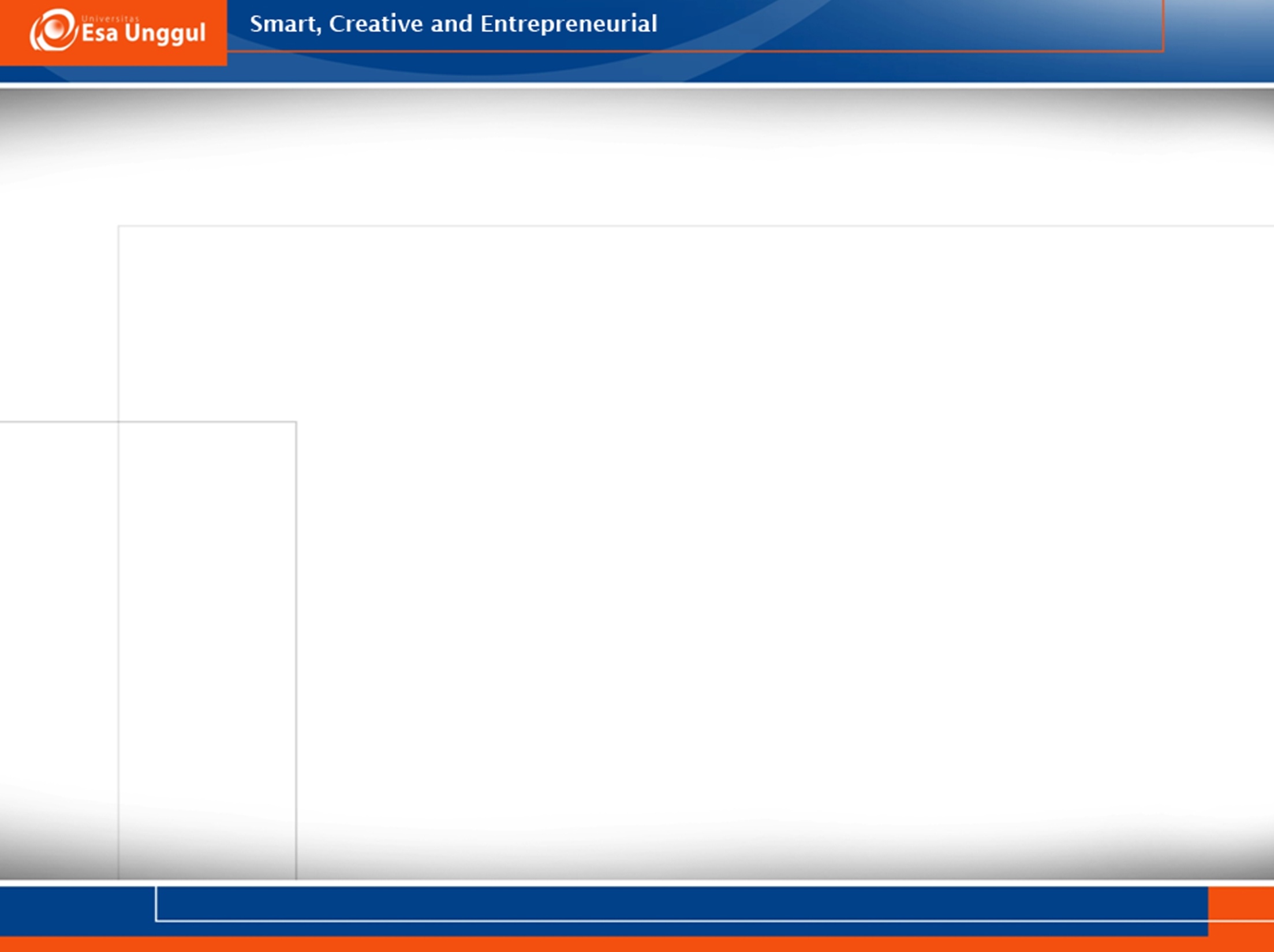 REFERENCES
Bowker, Natilene. (2007). Academic Writing: A Guide to Tertiary Level Writing. NZ: Student Learning Development Series of Massey University.
Wallwork, Adrian. (2013). English for Academic Research: Writing Exercises. New York: Springer.